Mongolia
Last updated:  August 2022
CONTENT
Basic socio-demographic indicators
HIV prevalence and epidemiological status
Risk behaviors 
Vulnerability and HIV knowledge 
HIV expenditure 
National response
2
BASIC SOCIO-DEMOGRAPHIC INDICATORS
Sources: Prepared by www.aidsdatahub.org based on 1. UN Population Division. (2015). World Population Prospects: The 2015 Revision - Extended Dataset; 2.  World Bank. World Data Bank: World Development Indicators & Global Development Finance. Retrieved July 2016, from http://data.worldbank.org/; 3. WHO. (2015). World Health Statistics 2015; 4. Palanivel, T., Mirza, T., Tiwari, B. N., Standley, S., & Nigam, A. (2016). Asia-Pacific Human Development Report - Shaping the Future: How Changing Demographics Can Power Human Development; 5. WHO. (2016). World Health Statistics 2016: Monitoring health for the SDGs; 6. World Bank Group. (2016). World Development Indicators 2016 and 7.  UNSD. Millennium Development Goals Database -  Antenatal Care Coverage  Retrieved May 2016, from http://data.un.org/Data.aspx?q=Antenatal+care+coverage&d=MDG&f=seriesRowID%3a762.
HIV prevalence and epidemiology
Estimated people living with HIV, new HIV infections and AIDS-related deaths, 1990-2021
5
Source: Prepared by www.aidsdatahub.org  based on UNAIDS HIV estimates 2022
Estimated number of adults (15+) living with HIV and women (15+) living with HIV, 1990-2021
6
Source: Prepared by www.aidsdatahub.org  based on UNAIDS HIV estimates 2022
Key population size estimates, 2019-2021
7
Source: Prepared by www.aidsdatahub.org based on Global AIDS Monitoring
HIV prevalence among key populations, 2019
TRANSGENDER PEOPLE
MEN WHO HAVE SEX
WITH MEN (2019)
PEOPLE WHO
INJECT DRUGS
FEMALE
SEX WORKERS (2020)
8
Source: Prepared by www.aidsdatahub.org  based on Serological surveys and Global AIDS Monitoring
HIV prevalence among key populations, 2007-2019
9
Source: Prepared by www.aidsdatahub.org  based on 1) Second Generation HIV and STI Surveillance Report s; 2) HIV/STI Surveillance Survey 2014 cited in Mongolia Global AIDS Response Progress Report 2015 (Country Narrative Report); Global AIDS Monitoring (GAM)
Syphilis prevalence among key populations and other surveyed populations, 2009-2014
10
Source: Prepared by www.aidsdatahub.org  based on 1) Global HIV/AIDS Response - Epidemic Update and Health Sector Progress Towards Universal Access - Progress Report, 2011; and 2) Second Generation Surveillance Surveys cited in Mongolia Global AIDS Response Progress Report 2015 (Country Narrative Report)
Weighted syphilis prevalence among female sex workers, 2012
11
Source: Prepared by www.aidsdatahub.org  based on Global Fund Supported Project on AIDS and TB, Ministry of Health. (2012). Second Generation HIV and STI Surveillance Report 2011.
Number of reported HIV cases (annual and cumulative) and AIDS-related deaths, 1992-2014
12
Source: Prepared by www.aidsdatahub.org  based on National Committee on HIV and AIDS. Mongolia Global AIDS Response Progress Reports 2012 – 2015. (Country Narrative Reports).
Cumulative HIV cases by mode of transmission, 2013
13
Source: Prepared by www.aidsdatahub.org  based on Mongolia Global AIDS Response Progress Report; Reporting Period January 1, 2012 –December 31, 2013.
Risk behaviours
Trends in condom use at last sex among key populations, 2007-2019
15
Source: Prepared by www.aidsdatahub.org   based on 1) Ministry of Health and NCCD. (2012). Second Generation HIV and STI surveillance Report, 2012. Mongolia; 2) Mongolia Global AIDS Response Progress Report 2015 (Country Narrative Report); and 3) Global AIDS Monitoring (GAM)
Proportion of MSM and FSW who reported condom use at last high risk sex, by City/Aimag, 2014
16
Source: Prepared by www.aidsdatahub.org   based on Second Generation Surveillance Report 2014 cited in Mongolia Global AIDS Response Progress Report 2015 (Country Narrative Report)
Sexual behaviors among MSM, Ulaanbaatar, 2012
17
Source: Prepared by www.aidsdatahub.org  based on Global Fund Supported Project on AIDS and TB, Ministry of Health. (2012). Second Generation HIV and STI Surveillance Report 2012.
Proportion of female sex workers reported condom use at last sex and consistent condom use by partner type, 2012
18
Source: Prepared by www.aidsdatahub.org  based on Global Fund Supported Project on AIDS and TB, Ministry of Health. (2012). Second Generation HIV and STI Surveillance Report 2012.
Vulnerability and HIV knowledge
Proportion of key populations, mobile men and male STI patients with comprehensive HIV knowledge, 2005-2012
20
Source: Prepared by www.aidsdatahub.org  based on 1. Ministry of Health Mongolia, WHO, et al. (2008). Second Generation HIV/STI  Surveillance Report, 2007 Mongolia. 2. Preliminary Data from Second Generation Sentinel Surveillance 2009 cited in National Committee on HIV/AIDS. (2010). UNGASS Country Progress Report: Mongolia; and 3. Ministry of Health and NCCD. (2012). Second Generation HIV and STI surveillance Report 2012
Proportion of young men and women (15-24) with comprehensive HIV knowledge, 2009-2013
21
Source: Prepared by www.aidsdatahub.org  based on  Second Generation Surveillance Surveys  and Social Indicator Sample Survey cited in Mongolia Global AIDS Response Progress Reports (Country Narrative Reports)
HIV expenditure
AIDS spending by financing source
AIDS spending by service category
Domestic funding
46%
Key populations prevention
2 
million US$
AIDS financing, 2019
Other prevention
International funding
54%
Care and treatment
23
Source: Prepared by www.aidsdatahub.org  based on UNAIDS HIV Financial Dashboard
AIDS spending by financing source, 2007 - 2019
24
Source: Prepared by www.aidsdatahub.org  based on UNAIDS HIV Financial Dashboard
AIDS spending by financing source, 2007-2014
25
Source: Prepared by www.aidsdatahub.org  based on www.aidsinfoonline.org and Global AIDS Response Progress Reporting
AIDS spending by category, 2007-2011
26
Source: Prepared by www.aidsdatahub.org  based on www.aidsinfoonline.org
Proportion of total prevention programme spending on key populations at higher risk, 2007-2011
27
Source: Prepared by www.aidsdatahub.org  based on www.aidsinfoonline.org
Proportion of spending on HIV prevention programmes from domestic and international sources, 2007-2011
28
Source: Prepared by www.aidsdatahub.org  based on www.aidsinfoonline.org
Proportion of spending on care and treatment from domestic and international sources, 2007-2011
29
Source: Prepared by www.aidsdatahub.org  based on www.aidsinfoonline.org
National response
Proportion of FSW and MSM reached with HIV prevention programmes, 2005-2014
Source: Prepared by www.aidsdatahub.org  based on Second Generation Surveillance  Reports 2005-2014 cited in Mongolia Global AIDS Response Progress Reporting 2015 (Country Narrative Report)
31
Proportion of key populations who received an HIV test in the last 12 months and know their results, 2009-2014
Source: Prepared by www.aidsdatahub.org  based on 1) Ministry of Health and NCCD. (2012). Second Generation HIV and STI surveillance Report, 2012; 2) Mongolia Global AIDS Response Progress Reporting; and 3) Global AIDS Monitoring (GAM)
32
Number of ART sites and people on ART, 2005-2021
33
Source: Prepared by www.aidsdatahub.org   based on  1) . WHO, UNAIDS, & UNICEF. (2010). Towards Universal Access: Scaling up Priority HIV/AIDS Interventions in the Health Sector - Progress  Report 2006-2010; 2)  Mongolia Global AIDS Response Progress Reporting; and 3) UNAIDS HIV Estimates 2022
ART scale-up, 2009 - 2021
34
Source: Prepared by www.aidsdatahub.org  based on UNAIDS HIV estimates 2022
Estimated adults living with HIV, adults receiving ARVs, and adult ART coverage, 2021
35
Source: Prepared by www.aidsdatahub.org  based on UNAIDS HIV estimates 202
Treatment cascade, 2021
36
Source: Prepared by www.aidsdatahub.org  based on UNAIDS HIV estimates 2022
HIV testing and treatment cascade, 2021
37
Source: Prepared by www.aidsdatahub.org  based on UNAIDS HIV estimates 2022
HIV testing and treatment cascade, women (aged 15+ years) compared to men (aged 15+ years), 2021
38
Source: Prepared by www.aidsdatahub.org based on UNAIDS 2022 HIV Estimates
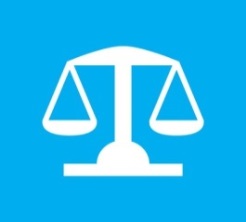 National data on stigma and discrimination
Selected indicators of response from NCPI 2014

Access to justice:
         Legal services (legal aid or other)                NHRI or other mechanisms
STIGMA INDEX Percent of PLHIV respondents who avoided going to a local clinic when needed because of HIV status:  No Stigma Index
39
Sources: Prepared by UNAIDS Regional Support Team Asia and the Pacific andwww.aidsdatahub.org based on information provided by UNAIDS country office and partners
Punitive and discriminatory laws, 2021
NO INFORMATION AVAILABLE
NO
YES
NO
YES *
NO
* For adolescents <18 yr
Sources: Prepared by www.aidsdatahub.org  based on UNAIDS. (2021). Global AIDS Update 2021. Confronting Inequalities: Lessons for pandemic responses from 40 years of AIDS.
THANK YOU

slides compiled by www.aidsdatahub.org






Data shown in this slide set  are comprehensive to the extent they are available from country reports. Please inform us if you know of sources where more recent data can be used.
Please acknowledge www.aidsdatahub.org if slides are lifted directly from this site
41